Priedas Nr.5
Matematika
Geometrinės figūros erdvėje ir plokštumoje

Erdvinių kūnų (žvakių) paviršiaus plotų ir tūrių skaičiavimas
Darbo priemonės:
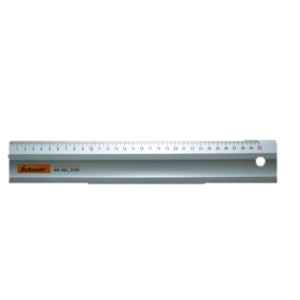 Liniuotė 

Slankmatis

Užduočių lapai (mokiniams)

Metodinė medžiaga (mokytojui)
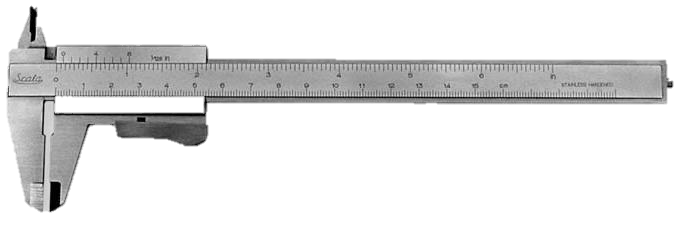 Pagrindinės geometrinės figūros:
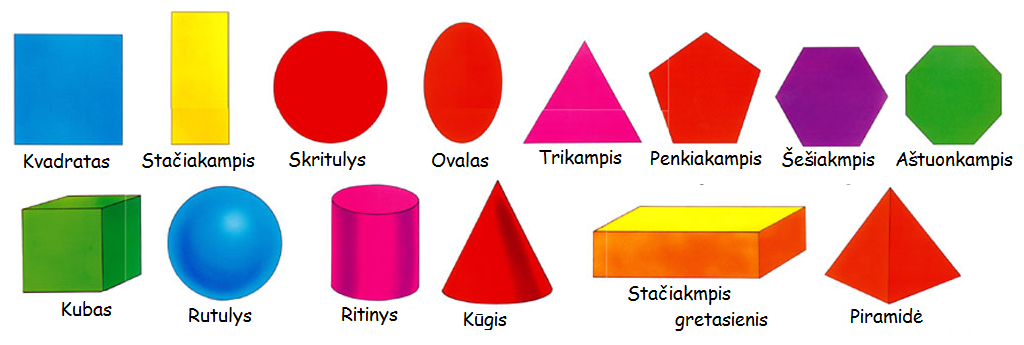 Užduočių lapasĮvardinkite geometrines figūras
MokytojuiŽvakės aukštis – 10 cm, pagrindo skersmuo 5 cm.Kokių išmatavimų dirbtinio korio reikės, norint pagaminti nurodyto dydžio žvakę?
Pagrindas
Aukštis, h
Užduočių lapasŽvakės aukštis – 10 cm, pagrindo skersmuo 5 cm.Kokių išmatavimų dirbtinio korio reikės, norint pagaminti nurodyto dydžio žvakę?
Stačiakampis gretasienis 				MokytojuiApskaičiuoti:pagrindo plotą,viso paviršiaus plotą,figūros tūrį.
Formulės
c
b
b
a
a
Užduočių lapasĮvardinti geometrines figūras erdvėje ir plokštumoje.Apskaičiuoti:pagrindo plotą,šoninio paviršiaus plotą,figūros tūrį.
b
H
a
a
b
a
Formulės:
MokytojuiRutulys
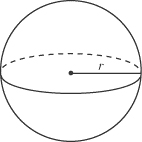 Slankmačiu išmatuoti rutulio skersmenį.
Apskaičiuoti rutulio spindulį.
Užduočių lapasĮvardinti geometrinę figūrą erdvėje.Apskaičiuoti:1. rutulio paviršiaus plotą;2. rutulio tūrį.
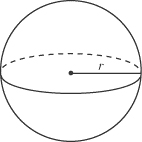 Mokytojui					Kūgis Apskaičiuoti:pagrindo plotą,šoninio paviršiaus plotą,figūros tūrį.
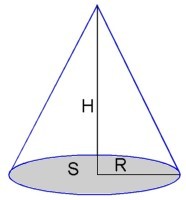 L
Užduočių lapasĮvardinti geometrines figūras erdvėje ir plokštumoje.Pamatuoti:1. kūgio pagrindo spindulį R;2. sudaromąją L;3. kūgio aukštį H.Apskaičiuoti:1. pagrindo plotą;2. šoninio paviršiaus plotą;3. figūros tūrį.
Prizmė 				MokytojuiSurasti iš kiek ir kokių geometrinių figūrų sudaryta ši žvakė.Apskaičiuoti:pagrindo plotą,bendrą figūros tūrį.
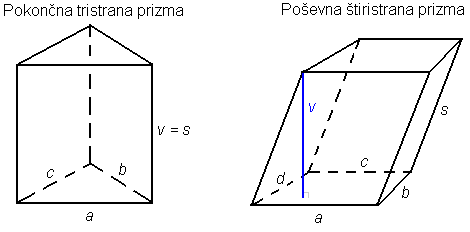 H
Užduočių lapasĮvardinti geometrines figūras erdvėje ir plokštumoje.Apskaičiuoti:pagrindo plotą,figūros tūrį.
h
a
a
a
a
Mokytojui	Stačiakampis gretasienis ir prizmė Surasti iš kiek ir kokių geometrinių figūrų sudaryta ši žvakė.Apskaičiuoti figūros tūrį.
H
a
H
a
a
a
b
a
Užduočių lapasSurasti iš kiek ir kokių geometrinių figūrų sudaryta ši žvakė.Apskaičiuoti figūros tūrį.